Making water your business
Councillor induction – local water utility template
13 September 2022
Shaun
Presenter Title
[Speaker Notes: Photo of Carcoar water filtration plant, supplied by Central Tablelands Water]
How to use this slide template
This slide package was designed as a resource for regional NSW Council-owned water utilities to support the induction of new councillors. The slides are written to be presented by your council’s General Manager or local water utility manager.
The slides are supported by other resources developed by the Town Water Risk Reduction Program, including the Water industry induction handbook for decision-makers.
This a customisable document for Councils to add specific information about their: 
water products and services provided to their community 
water and sewerage assets
relevant systems, plans, strategies and resources.
The red text in the document are the instructions for Councils to add additional information specific to their circumstances. The red text should be deleted prior to distribution. 
If you have any suggestions about how we can improve the slide package contact regional.town.water@dpie.nsw.gov.au
2
Councillor induction – local water utility
Contents
3
Councillor induction – local water utility
Making decisions for a local water utility
Councillor induction – local water utility
Objectives for managing a local water utility
Local water utilities, with the support of NSW Government agencies and regulators, will continue to ensure:
Safe and secure water supply to protect public health and the environment, and to support economic development and liveability. 
Effective sewerage services to protect public health and the environment, and to support economic development and liveability. 
Services that meet customer needs, expectations and preferences. 
Financially sustainable water utilities with efficient and affordable pricing for services.
5
Councillor induction – local water utility
Water service provision is different to other council activities
Local water utilities have intrinsic public health, environmental health and supply risks that need to be managed. 
Water services support economic growth, liveability and amenity for our communities. During the last drought many communities were confronted with the real possibility of running out of water and had to make tough decisions on restricting consumption.
Water is an essential service that needs to be up and running 24 hours per day, 7 days per week. This includes drinking water, sewerage services and recycled water.

Unlike other council infrastructure such as a town hall or library, water and sewerage infrastructure is usually out of sight, underground or far from town. 
Under business as usual, your community expect water to flow when they turn on the tap and they expect their waste to just disappear when they flush their toilet. It is often only when things don’t look or smell right, when restrictions are imposed or when prices go up that you will hear from your community.
6
Councillor induction – local water utility
Experienced councillors are here to support youCr Bill West, Mayor Cowra Shire Council
7
Councillor induction – local water utilities
Your decisions count
As a Councillor you be called upon to make important and complex decisions on: 
Pricing of water supply and sewerage services 
Setting service levels in consultation with your community 
Budgeting for the operation and maintenance of current water and sewerage services 
Ensuring sufficient money is allocated to human resources for the staffing, skills, safety and training of your water business 
Planning and budgeting for future water needs, including taking into account the future needs of your community and climate change 
Efficient and prudent investment for water and sewerage services
Ensuring continued water and sewerage services during extreme events such as floods, bushfires and droughts 
Issuing a boil water alert
Implementing water restrictions
Keeping the community informed about water and sewage matters, including during water restrictions, boiled water alerts or other incidents.
8
Councillor induction – local water utility
Your decisions count
Section 8A(2)(e) of the Local Government Act states that:
Council decision-making should be transparent and decision-makers are to be accountable for decisions and omissions
This important clause tells you that you need to satisfy yourself that every decision has been made on a sound evidence base and your reasoning and records should be available for anyone to see.
This is a principle that should really focus your mind on your role as an elected official.
It is also important to note that the Local Government Act only provides limited legal protection – protection from civil liability is only available if you have performed your duties in good faith and according to your Local Government Act obligations.
9
Making water your business
Challenges facing regional NSW local water utilities
There are numerous challenges currently facing local water utilities:
Climate variability and the need for resilient water supplies
Scale and ability to attract and retain skilled and specialist staff
Competing demands for attention in a local government environment, affecting the ability to focus on effective planning, investment and service delivery for water services
Continued protection of public and environmental health
Financial sustainability of water utilities serving small populations with large and particularly ageing asset bases
Planning, funding and project managing water and sewerage projects
Declining water and sewerage asset condition.
Ideally, good strategic planning combined with transparent and informed decision-making will ensure a proactive response to these challenges.
Councillor induction – local water utility
10
All about our water
Councillor induction – local water utility
12
[Speaker Notes: Urban Water Cycle
Source: Water Services Association of Australia, 2020. All options on the table: urban water supply options for Australia. https://www.wsaa.asn.au/publication/all-options-table-urban-water-supply-options-Australia]
Water products and services[THIS SLIDE CAN BE CHANGED TO REFLECT YOUR LOCAL WATER UTILITY’S SERVICES]
Contemporary water businesses are complex. Councillors have an obligation to understand the products and services of the business you have been elected to govern.
Potential products and services of a local water utility include:
drinking water supply services
raw water supply services
sewage management services
recycled water services
trade waste and related services
asset management
dam safety management
recreational area management
water storage management
water metering
emergency management.
Councillor induction – local water utility
13
What water  services does our council provide?
What services does your council provide
Councillor induction – local water utilities
Where does our water come from, how is it treated and how does it get to the customer?
[INSERT YOUR COUNCIL’S DRINKING WATER SYSTEM INFORMATION, DIAGRAMS, MAPS, PHOTOS HERE]
15
Councillor induction – local water utility
Our water assets
[INSERT INFORMATION ABOUT YOUR LOCAL WATER UTILITY’S KEY WATER ASSETS, INCLUDING PHOTOS, SIZE, VALUE, AGE, OPERATIONAL COSTS]

[INSERT INFORMATION ABOUT ANY PLANNED FUTURE ASSETS]
16
Councillor induction – local water utility
How is sewage collected, how is it treated and where does the treated sewage go?
[INSERT YOUR COUNCIL’S SEWERAGE SYSTEM INFORMATION, DIAGRAMS, MAPS, PHOTOS HERE]
17
Councillor induction – local water utility
Our sewerage system assets
[INSERT INFORMATION ABOUT YOUR LOCAL WATER UTILITY’S KEY SEWERAGE SYSTEM ASSETS, INCLUDING PHOTOS, SIZE, VALUE, AGE, OPERATIONAL COSTS]

[INSERT INFORMATION ABOUT ANY PLANNED FUTURE ASSETS]
18
Councillor induction – local water utility
Planning for and managing risks
Councillor induction – local water utility
What risks are we trying to manage?
Our local water utilities manage key areas of risk relating to:
water security 
water quality
the environment
assets and infrastructure
customers 
financial sustainability of the utility.
20
Councillor induction – local water utility
What risks are we trying to manage?Real examples
21
A summary of key NSW legislation for local water utilities
A more comprehensive list of relevant regulatory and formal requirements is provided in Appendix B of the Water industry induction handbook for decision-makers
Councillor induction – local water utilities
22
Risk management and good governance
Councils implement a risk management framework and internal audit function to ensure that any risks facing the council, including water risks, are being managed effectively.
Council’s Audit, Risk and Improvement committee (ARIC) reviews Council’s legislative compliance, risk management, service delivery and financial management and provide independent advice of Council’s performance.
Decision making processes are transparent and accountable including the council’s water management activities.
[INSERT INFORMATION ABOUT LOCAL WATER UTILITY’S ARIC AND ANY OTHER RELEVANT MATTERS]
23
Councillor induction – local water utility
Good strategic planning is at the heart of it all
Identify and prioritise key local community needs and aspirations and consider regional priorities.
Identify strategic goals to meet those needs and aspirations.
Develop activities, and prioritise actions, to work towards the strategic goals.
Ensure that the strategic goals and activities to work towards them able to be achieved within council resources.
Regularly review and evaluate progress towards achieving strategic goals.
Integrated approach to planning, delivering, monitoring and reporting on strategic goals.
Collaborate with others to maximise achievement of strategic goals.
Manage risks to the local community or area or to the council effectively and proactively.
Make appropriate evidence-based adaptations to meet changing needs and circumstances.
24
Councillor induction – local water utility
Integrated planning and reporting
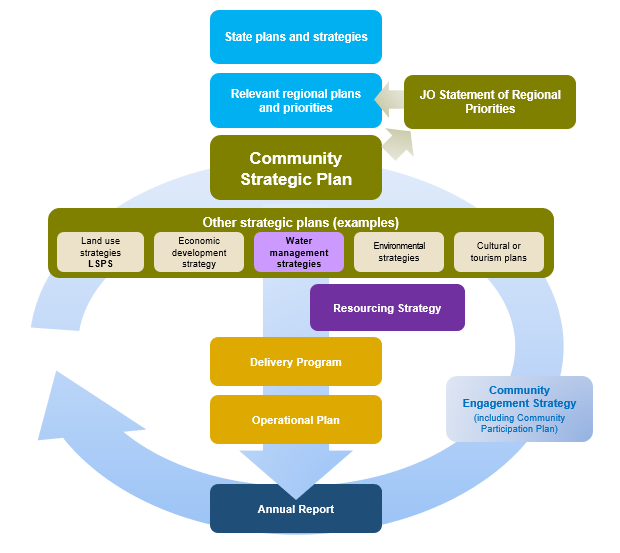 Water management strategies are referenced in the Local Government Integrated Planning and Reporting (IP&R) Framework.
The strategies support the Community Strategic Plan and its water-related priorities, aspiration and strategic goals.
25
Councillor induction – local water utility
Integrated Water Cycle Management (IWCM) Strategy
The IWCM Strategy is the local water utility’s primary strategic services planning instrument for addressing all water supply and sewerage related priorities and risks and is developed in accordance with New South Wales Government Best-Practice Management of Water Supply and Sewerage Guidelines and the 2019 IWCM Strategy Checklist. 
[INSERT INFORMATION ABOUT LOCAL WATER UTILITY’S IWCM STRATEGY]
26
Councillor induction – local water utility
Resourcing for water operations
Councillor induction – local water utility
Water operations depend on a safe and skilled workforce
[INSERT ORGANISATIONAL CHART OF COUNCIL AND LOCAL WATER UTILITY]
28
Councillor induction – local water utility
Water operations depend on a safe and skilled workforce
In developed nations, most incidents related to drinking water supply are caused by human factors and therefore operator training is critical.
Qualifications for water operators are part of the National Water Training Package (NWP), which provide a framework for trade level qualifications in water industry operations and treatment



[INSERT STATISTICS ABOUT WORKFORCE HERE: HEADCOUNT, FTE, % TRAINED, TRAINING DETAILS, BUDGET FOR TRAINING]
29
Councillor induction – local water utility
Water operations depend on a safe and skilled workforce
Worker health and safety, including risk of injury and fatal risks, are some of the most serious issues confronting local water utility staff.
The Work Health and Safety Act 2011 (NSW) has numerous responsibilities for the protection of workers. Section 5 of the Act states an elected member does not carry the statutory duties.
30
Councillor induction – local water utility
Water operations depend on a safe and skilled workforce
There are a number of high-risk activities in the operation of a local water utility for all decision-makers to be aware of and familiar with the need for safe systems of work. 
The following is list of typical activities that may pose high risks for water operators and supervisors:  
Excavation works 
Working in confined spaces, in isolation, at heights and over water
Hazardous chemicals eg chlorine, fluoride
Managing asbestos
Electrical hazards
Construction work
Manual handling and ergonomics
Noise in the workplace
Traffic management around worksites
Operating mobile and fixed plant
Driving and loading heavy vehicles
Supervising contractors
Managing accidents and emergencies
Councillor induction – local water utility
31
Water operations depend on a safe and skilled workforce
[ADD PHOTOS OF LOCAL WATER UTILITY STAFF AT WORK]
Councillor induction – local water utility
32
Financial management
Water supply and sewerage services are a major part of most regional councils’ operations often making up a quarter or more of councils’ annual budget and employing a significant number of their workforce. 
Local water utilities operate as stand-alone or separate business units from councils’ general-purpose activities. 
Expenditure and income streams are ring-fenced from councils’ general fund. In general, this means that internal cross-subsidisation between the water utility and other business units of Council is not allowed unless by way of declared yearly dividend. 
This is only allowed if the water utility meets certain obligations under the Best Practice Management of Water Supply and Sewerage Guidelines.
33
Councillor induction – local water utility
Pricing of local water utility services
One of the most contested decisions that Council makes is the pricing to provide safe and affordable water services, and to recover the required revenue to remain financially sustainable. 
It is important to understand how pricing affects the way Councils are able to provide services now and into the future.
 Sound pricing includes:
Full cost recovery for water supply and sewerage services. 
Appropriate residential charges and non-residential charges.
Development Servicing Plan (DSP) with commercial developer charges in accordance with the Developer Charges Guidelines for Water Supply, Sewerage and Stormwater.
Strong pricing signals to encourage efficient water use, with at least 75% of residential revenue from usage charges for water utilities with over 4,000 connected properties.
Appropriate trade waste regulation policy and approvals in accordance with the Liquid Trade Waste Management Guidelines.
Appropriate trade waste fees and charges in accordance with the adopted trade waste policy to encourage cleaner production, remove cross subsidies and efficient use of sewerage infrastructure.
Councillor induction – local water utility
34
Pricing is an important issueCr Tim Koschel, Chairperson, Riverina Water County Council and Councillor, Wagga Wagga City Council
Councillor induction – local water utilities
35
Where can you get more information?
Making water your business
Where can you get more information?
Resources
Water industry induction handbook for decision-makers
Councillor induction program template
Videos
Case studies

[ADD COUNCIL RESOURCES AND LINKS]


Ask your General Manager questions
When can I visit our water and sewerage assets?
How do we ensure our water is safe to drink?
Do we have enough water for the future?
Is our water business well managed?
37
Making water your business
Strategies to get more informationCr Patricia White – Shoalhaven Council
Councillor induction – local water utilities
38